Algorithms & Adaptivity Gaps for stochastic probing
(2nd December, 2015)
Sahil singla 

Joint work with Anupam gupta and viswanath nagarajan
Stochastic probing
Only 1 hour before shops close!
Orienteering Constraint
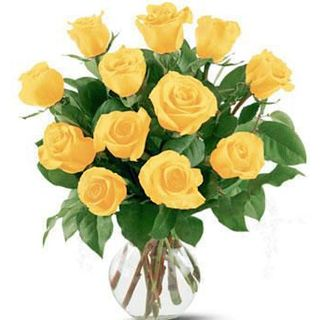 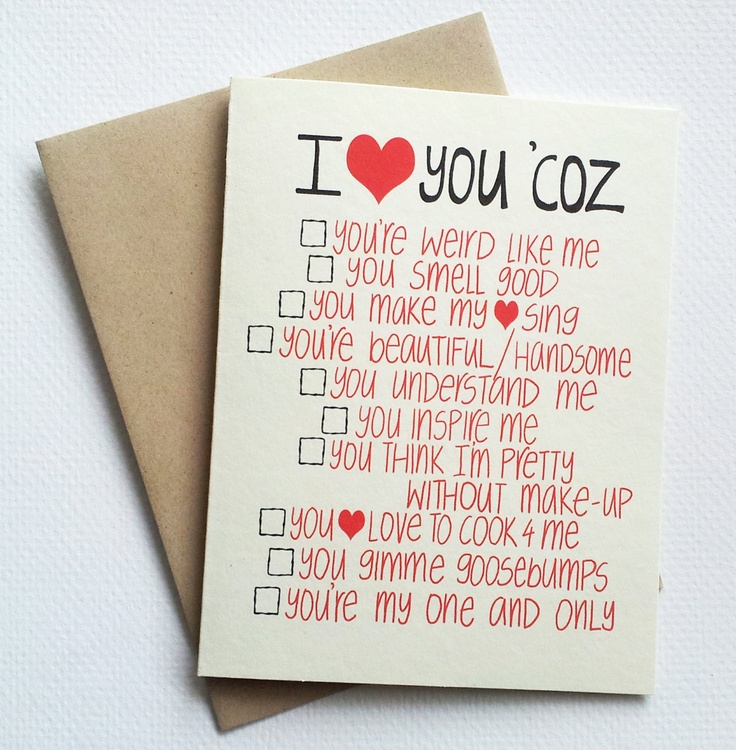 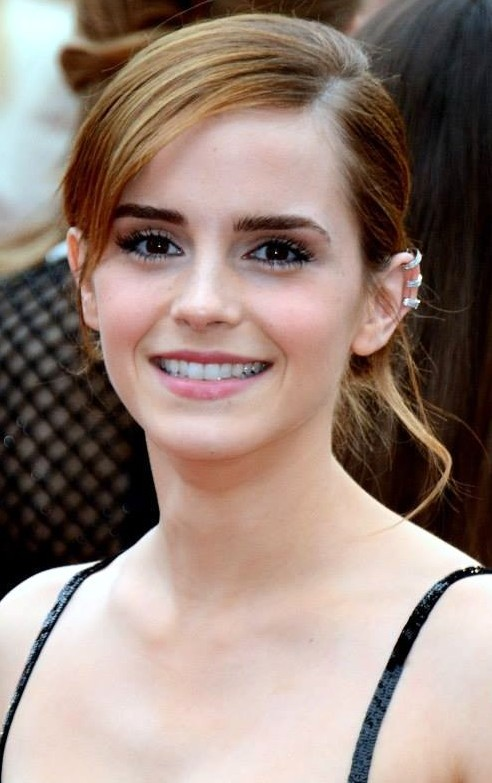 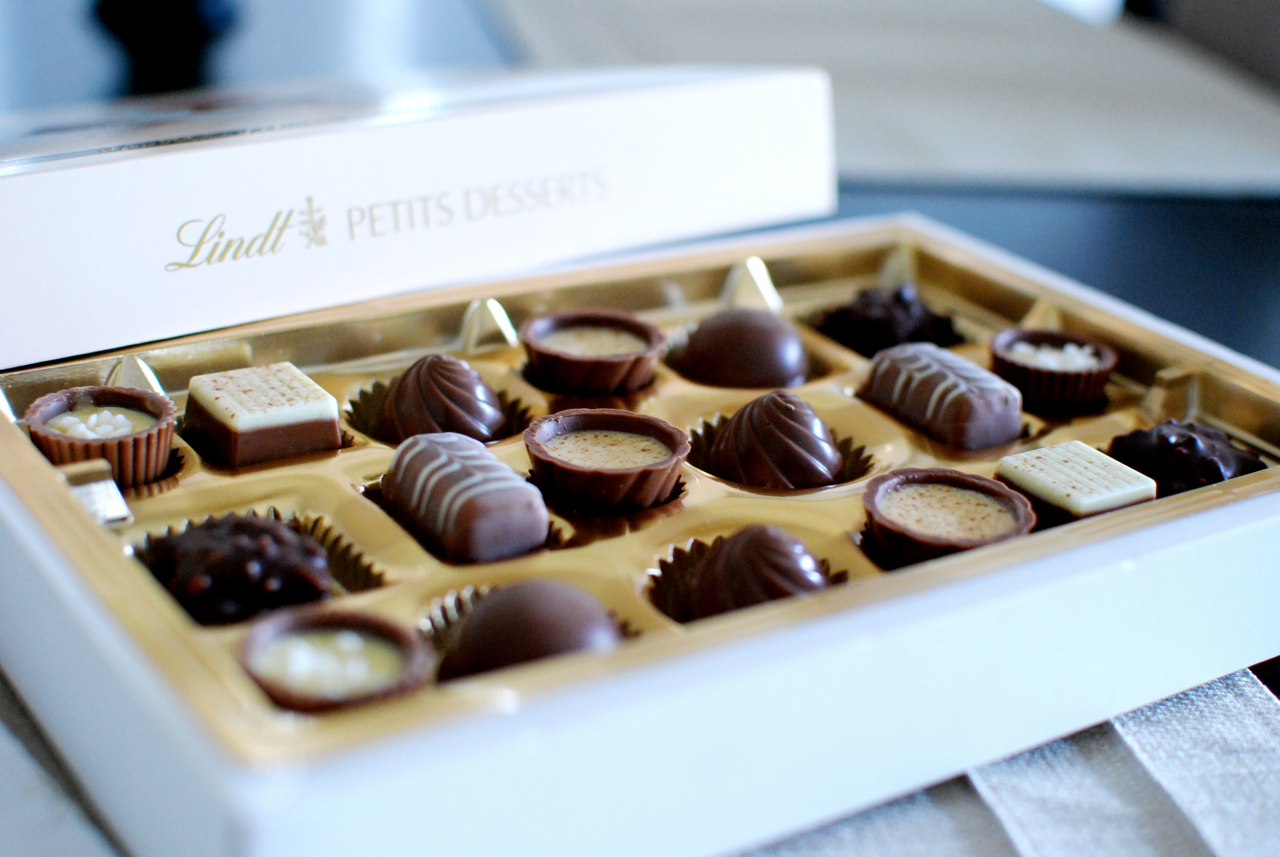 2
Stochastic probing
Only 1 hour before shops close!
0.4
Orienteering Constraint
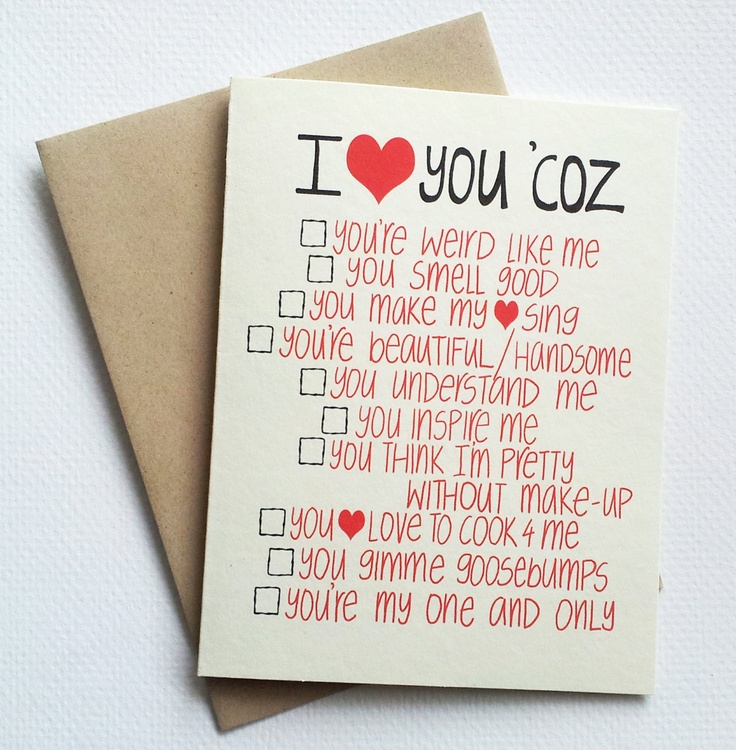 20 min
0.8
30 min
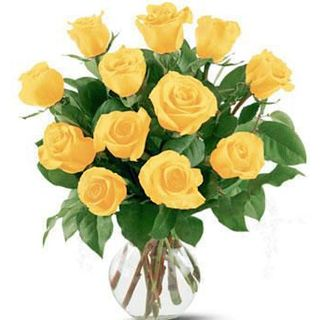 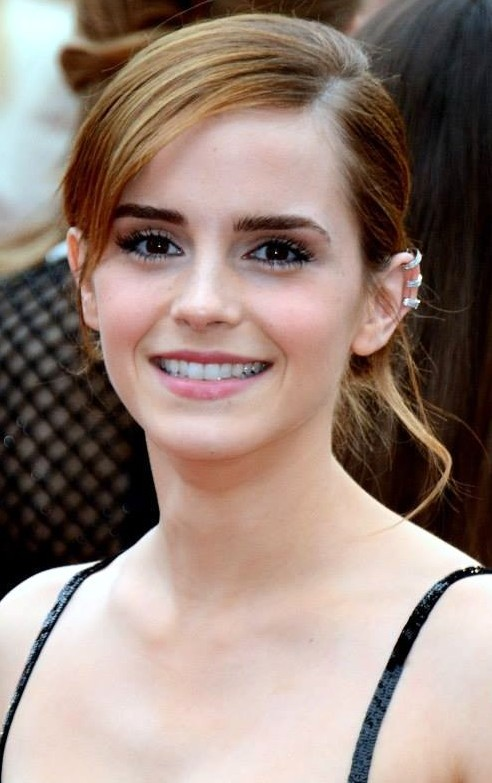 20 min
20 min
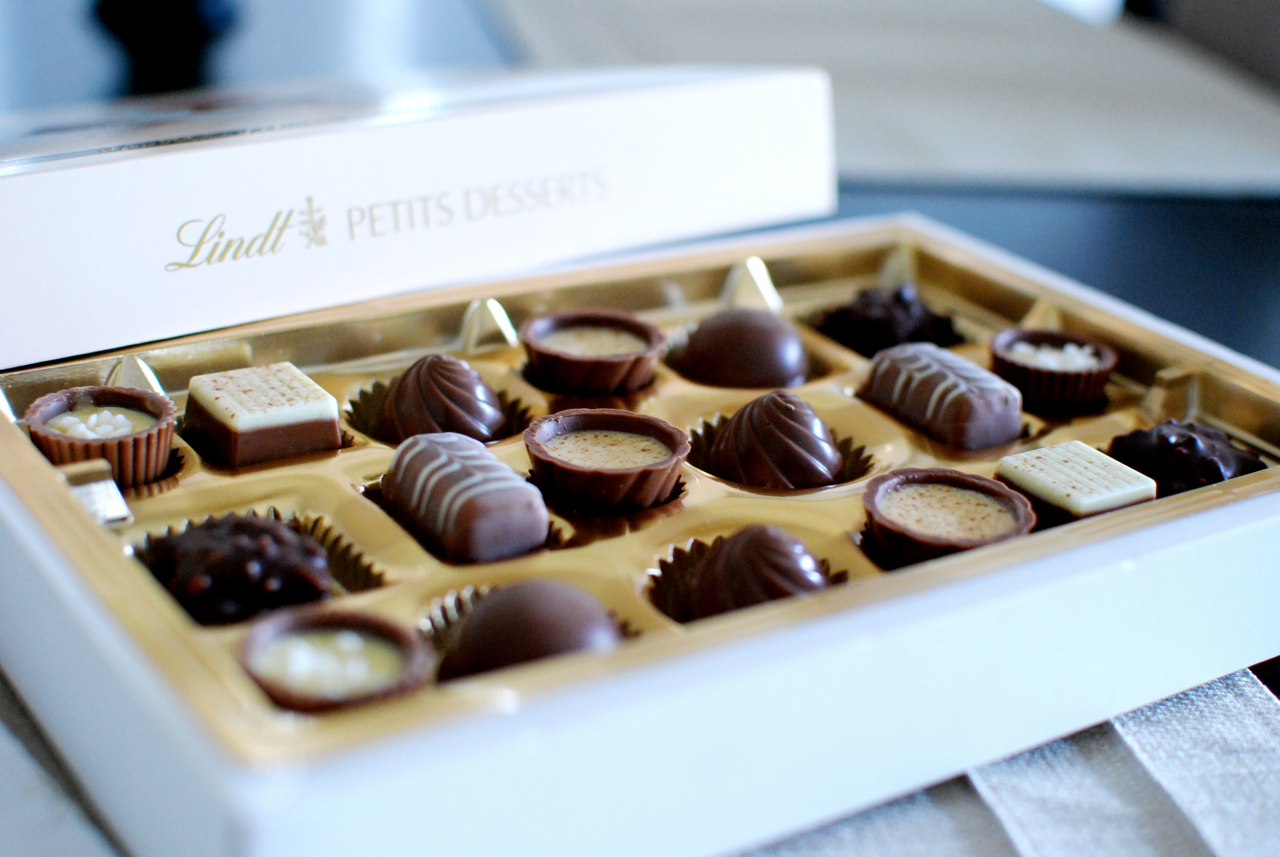 0.25
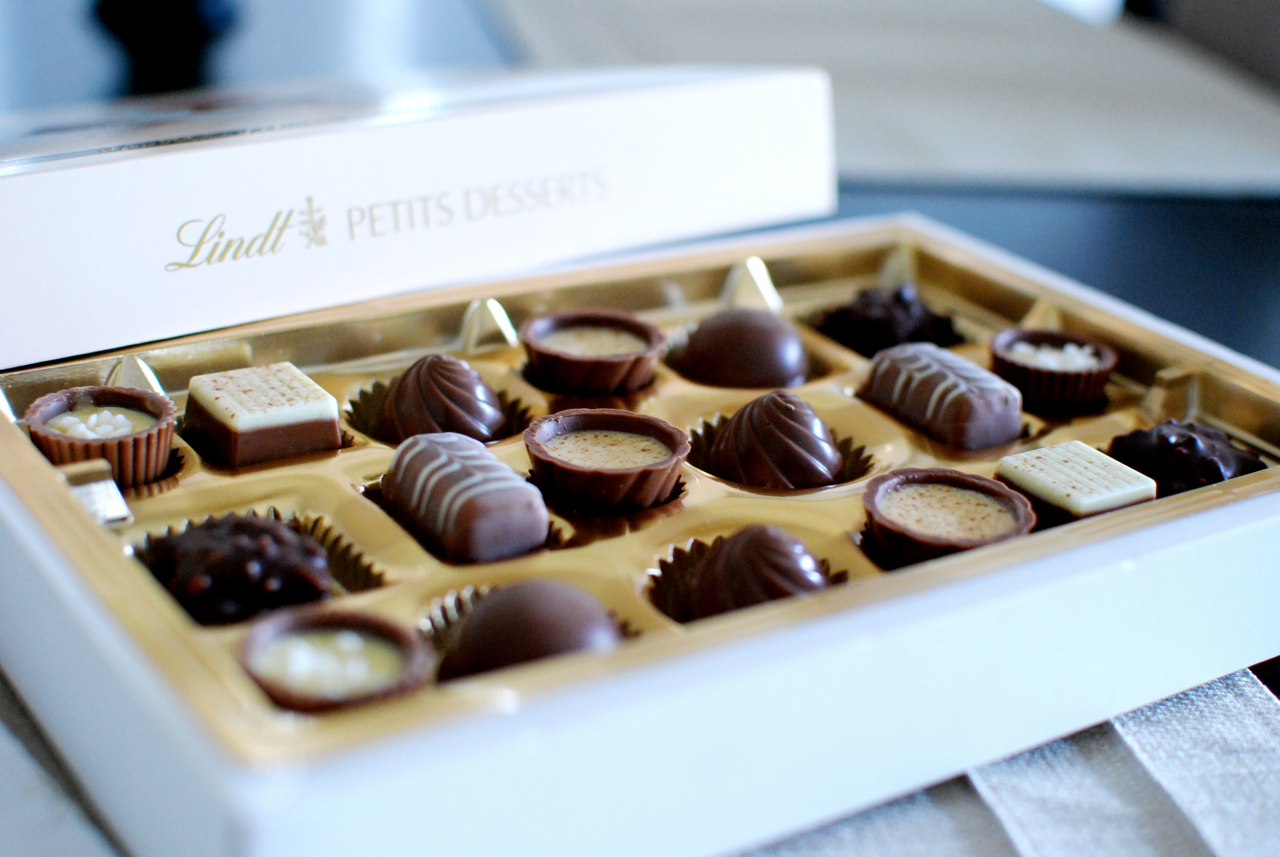 0.5
30 min
15 min
25 min
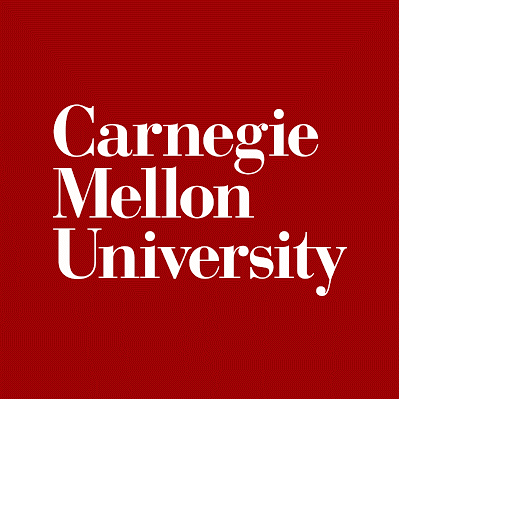 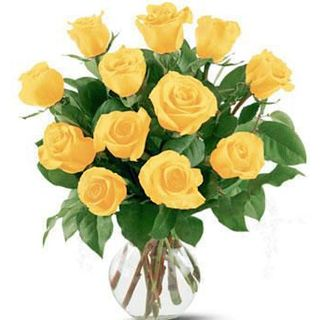 15 min
0.5
Remark: If probabilities 1 & nodes distinct, then Orienteering Problem [Blum et al. FOCS’03]
3
Stochastic probing
0.4
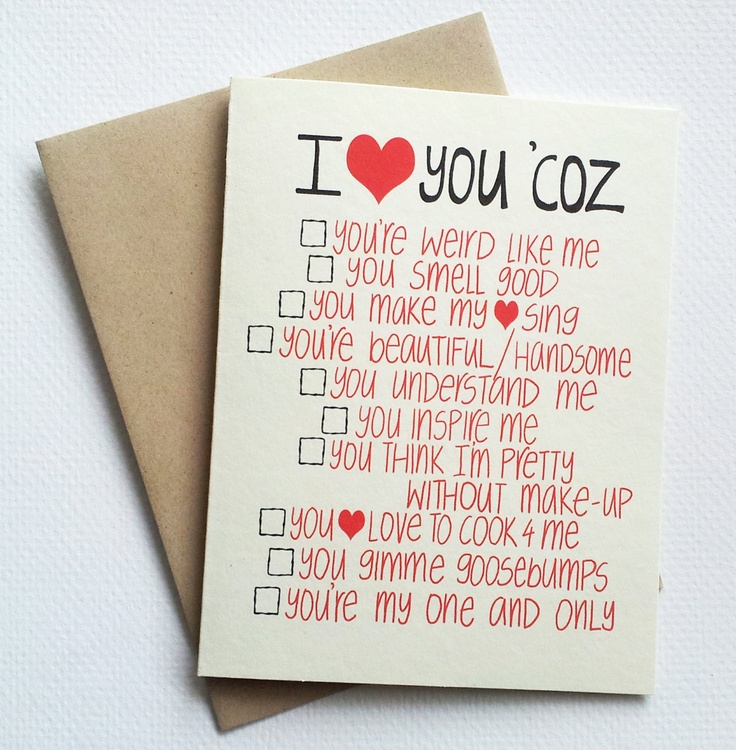 Input:
Graph & Metric 
Probabilities:Independently Present
Function(e.g., # Distinct Items)
Constraints (e.g., 1 hour Orienteering)

OUTPUT:
Maximize the Expected Function Value
20 min
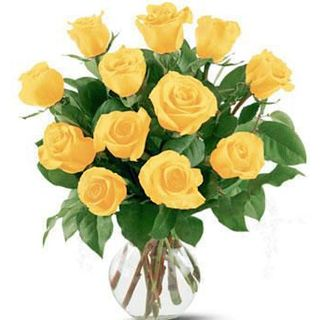 0.8
30 min
20 min
20 min
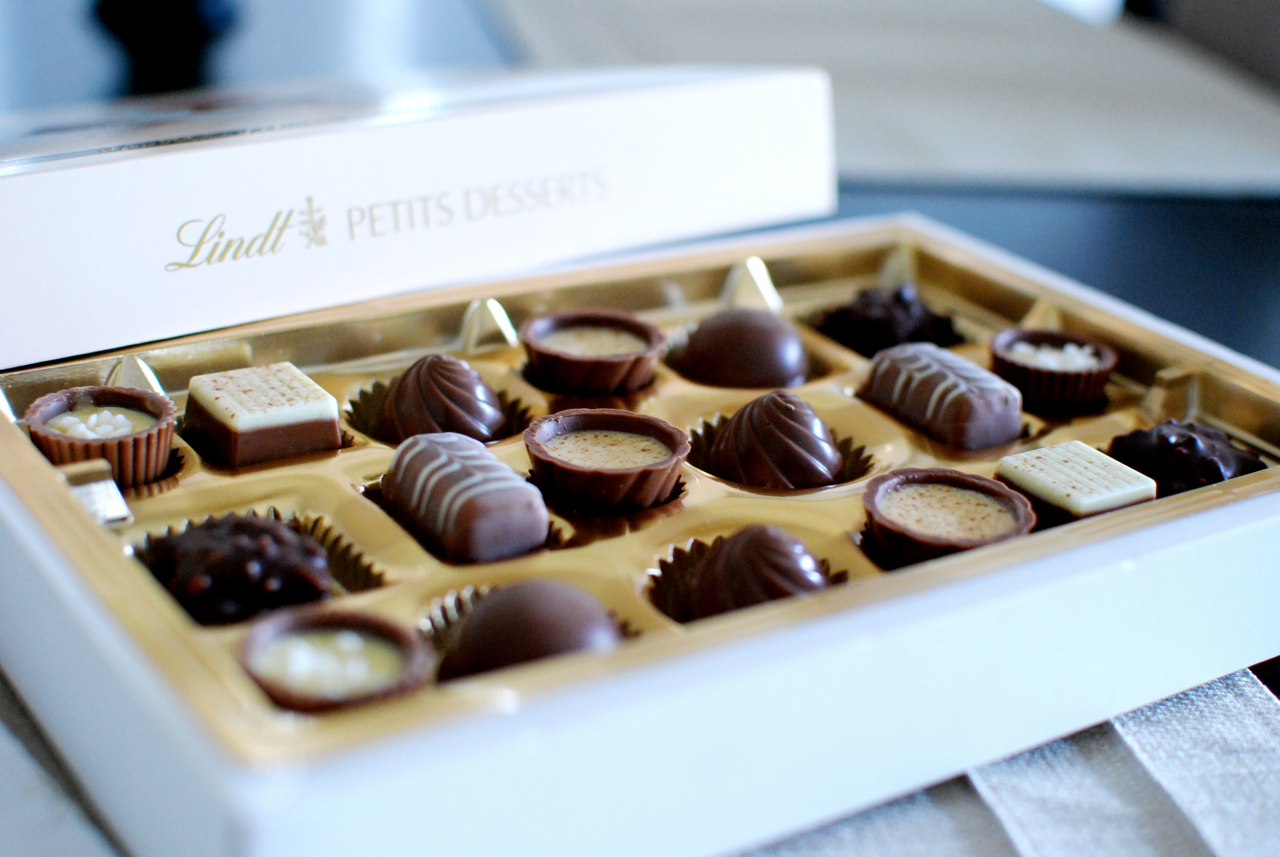 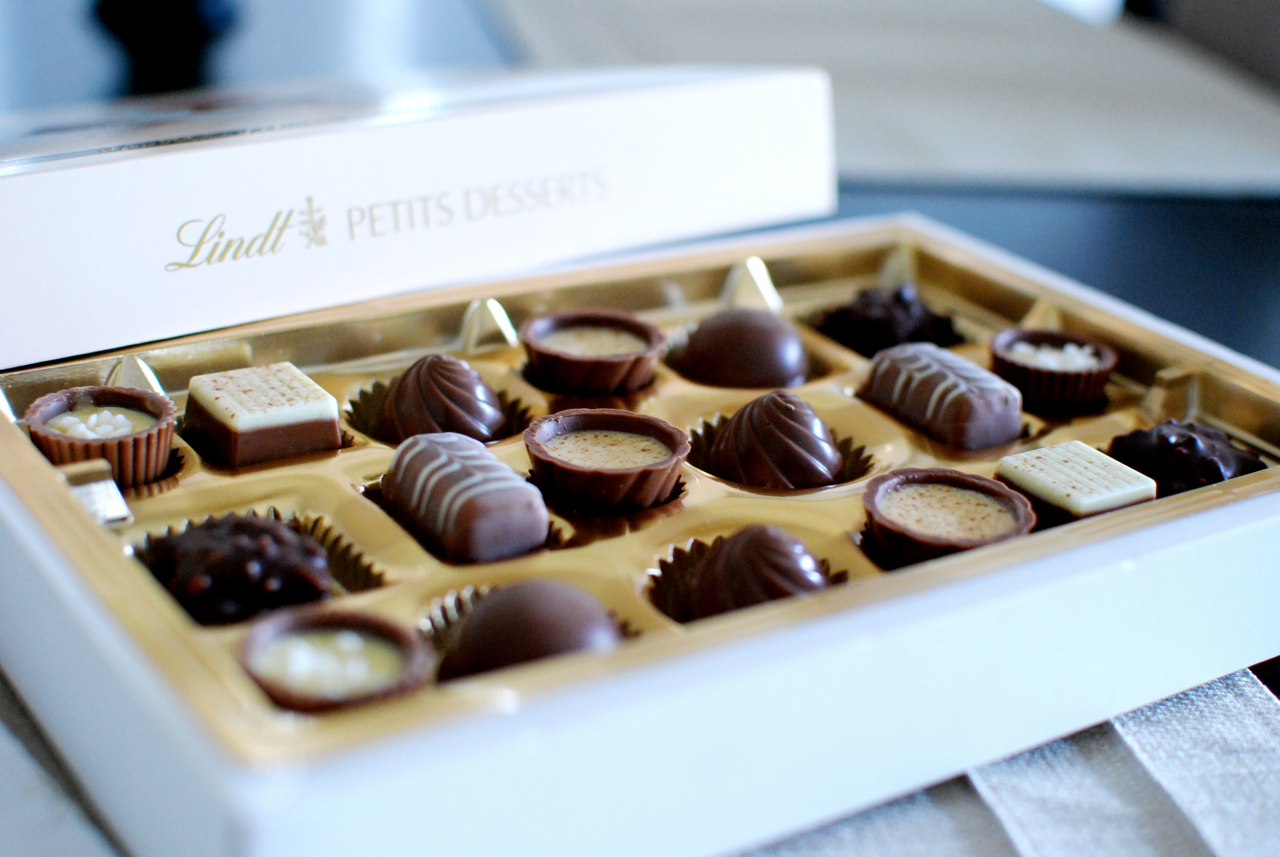 0.25
0.5
30 min
15 min
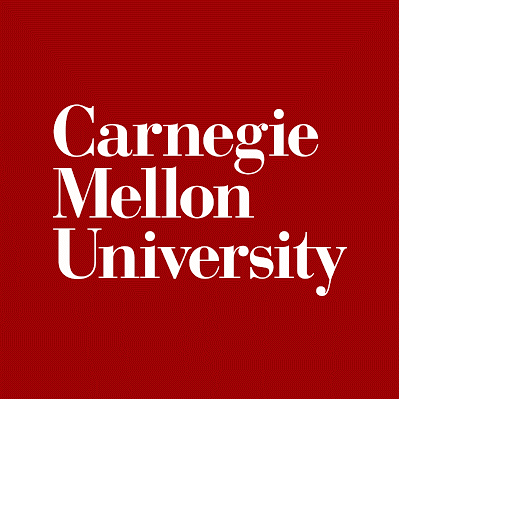 25 min
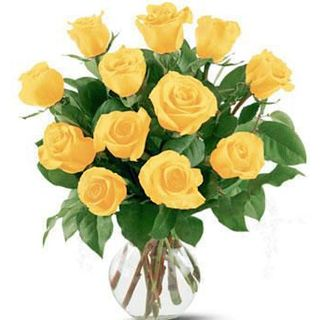 15 min
0.5
4
[Speaker Notes: QUESTION is coming!]
Simple strategy
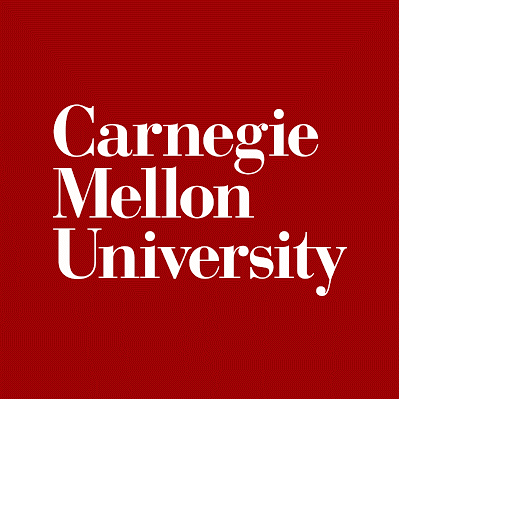 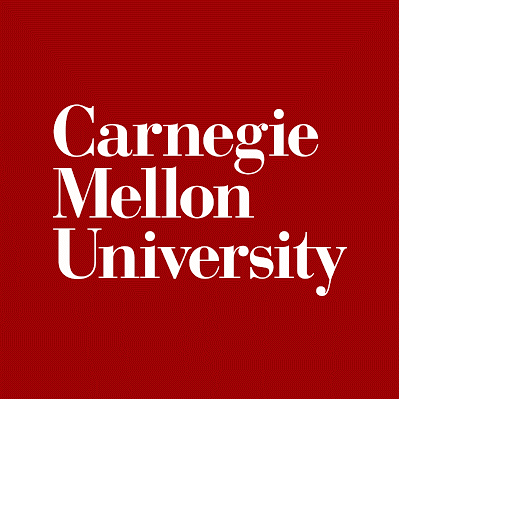 0.4
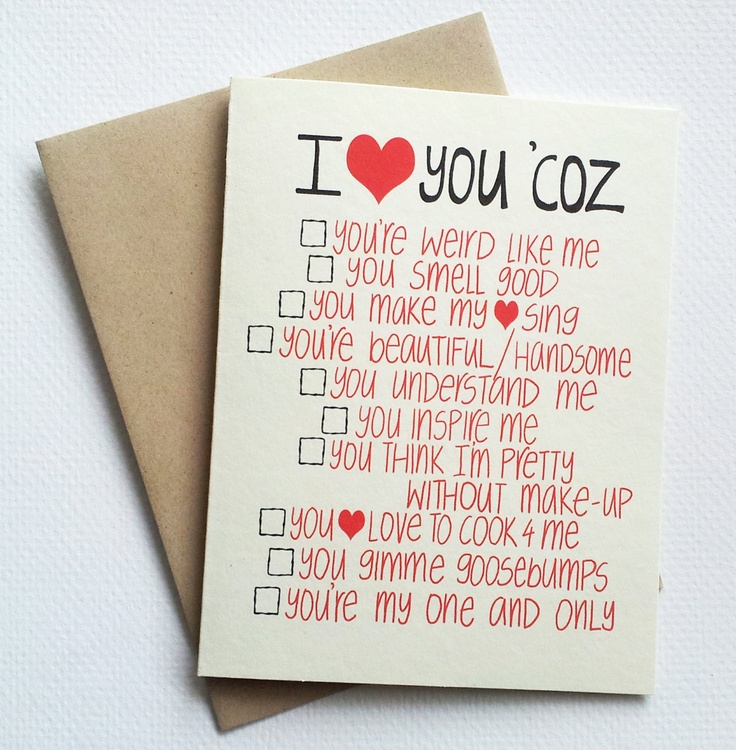 20 min
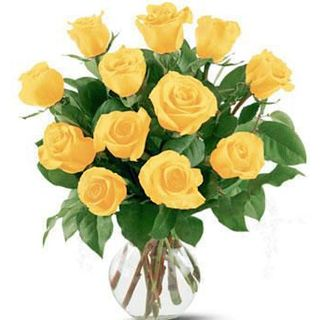 0.8
15 min
15 min
30 min
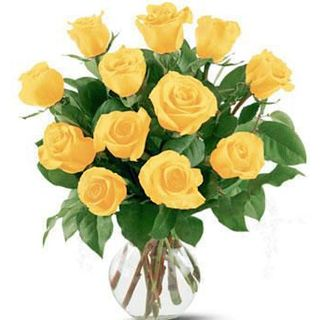 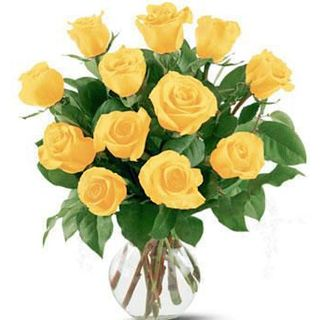 20 min
0.5
0.5
20 min
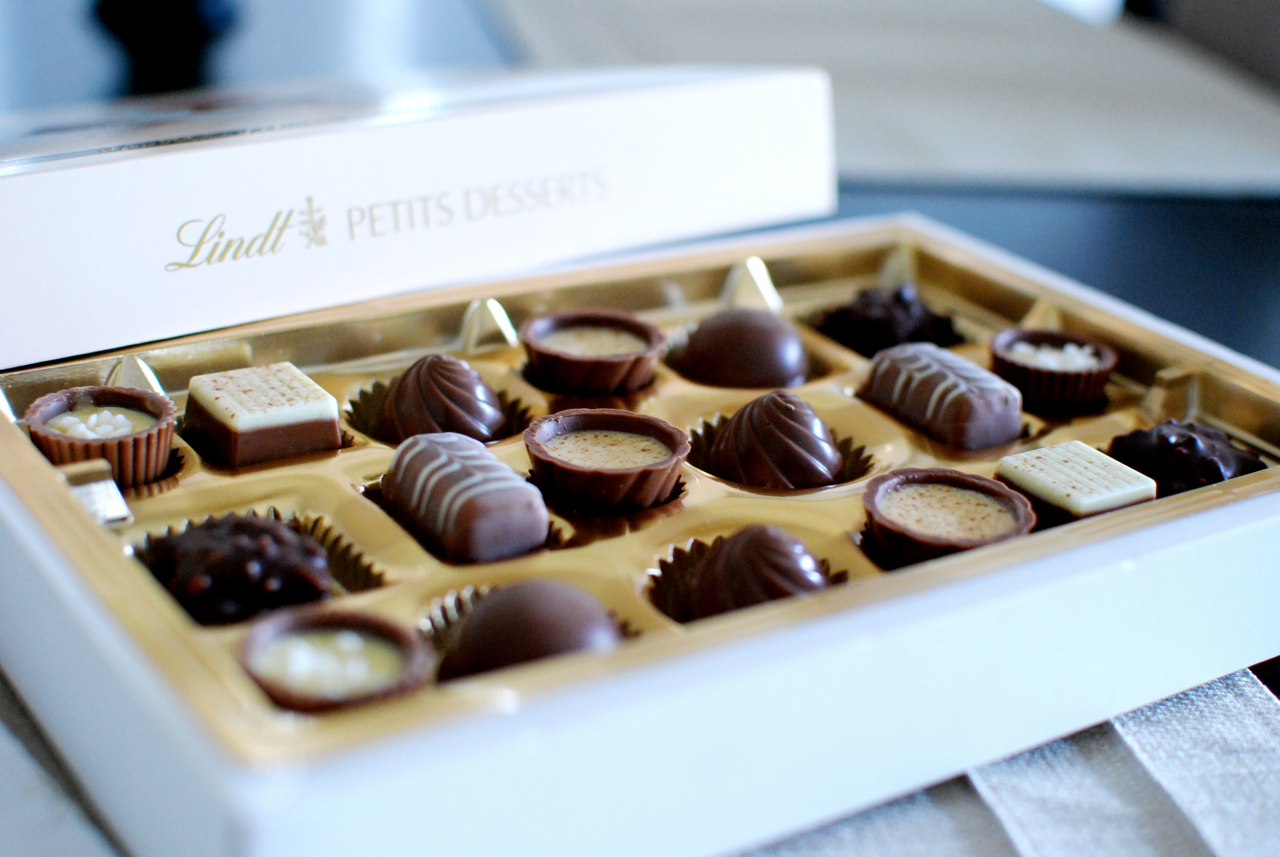 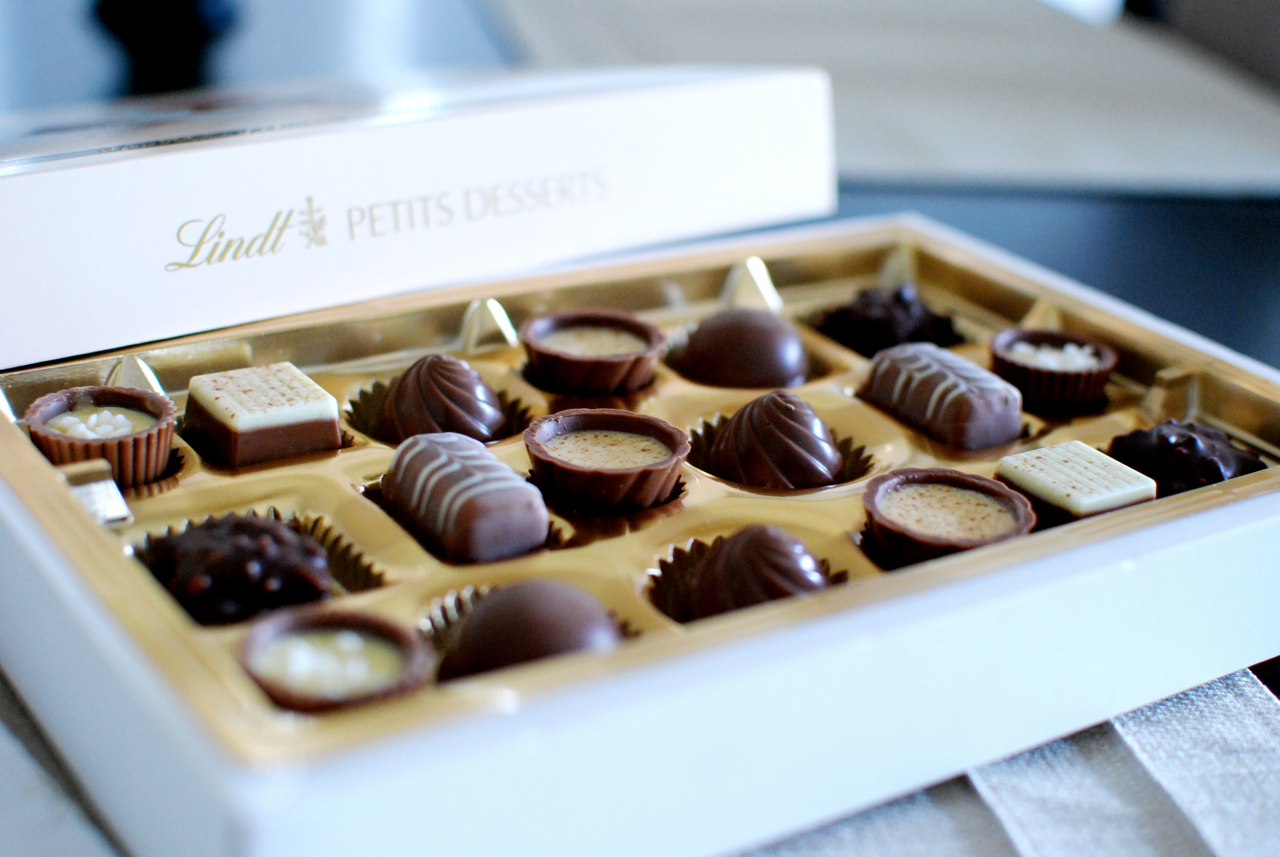 25 min
0.25
25 min
0.5
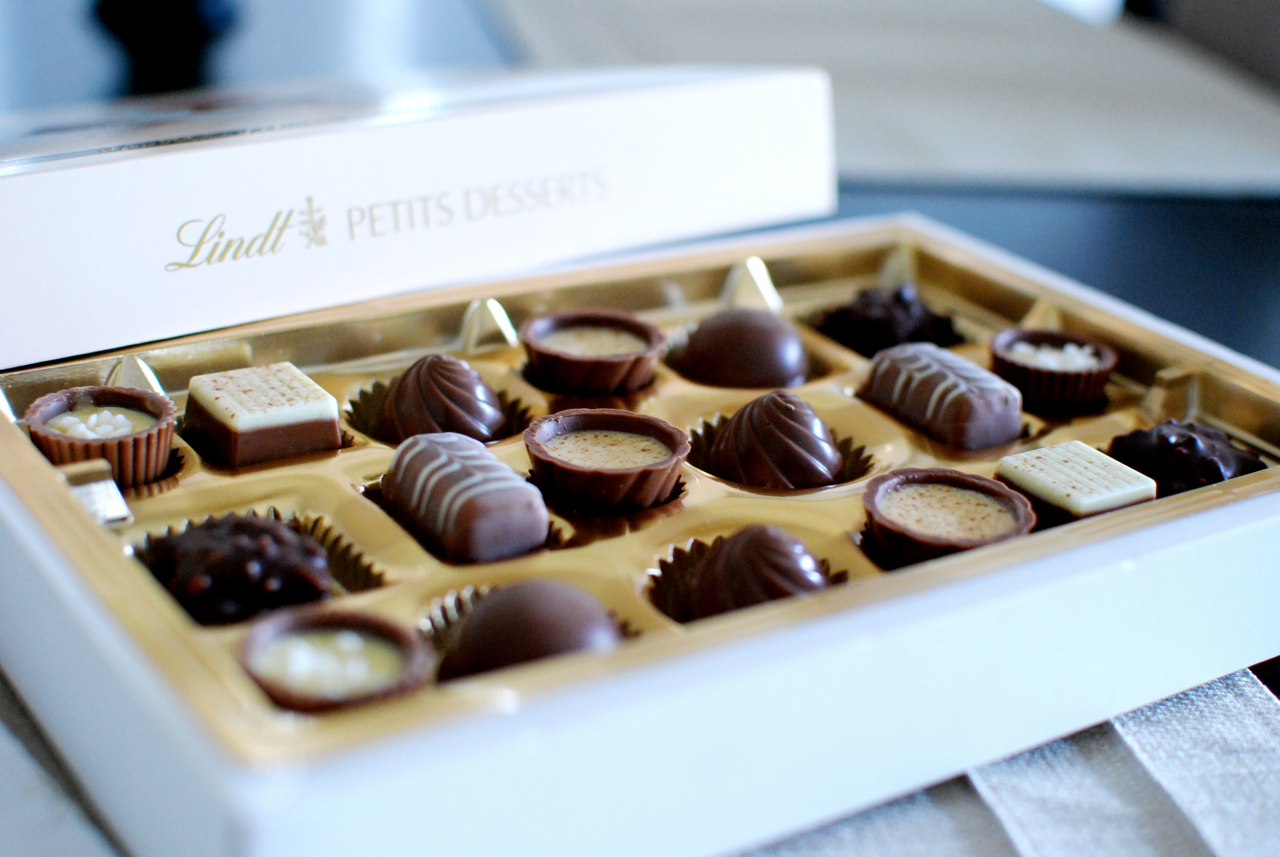 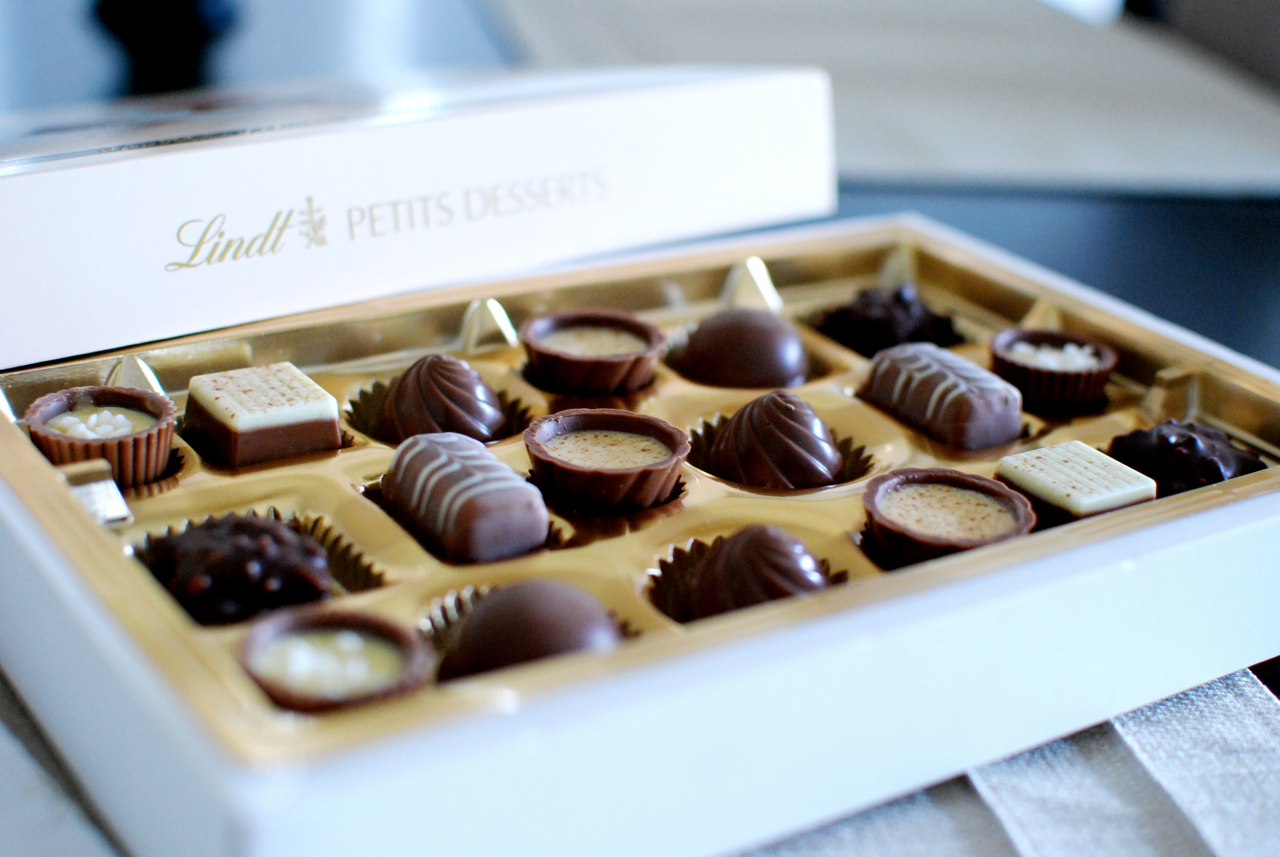 0.5
0.5
30 min
15 min
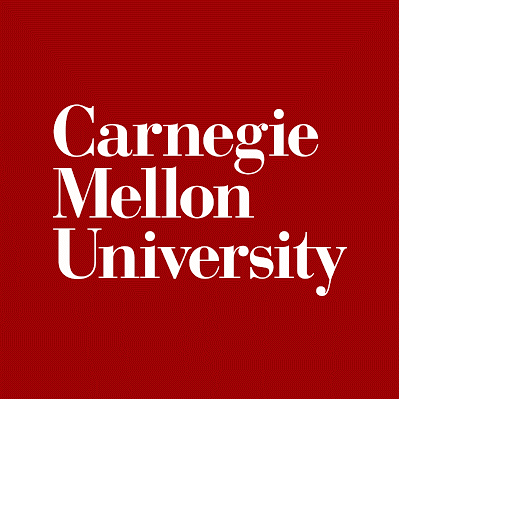 25 min
20 min
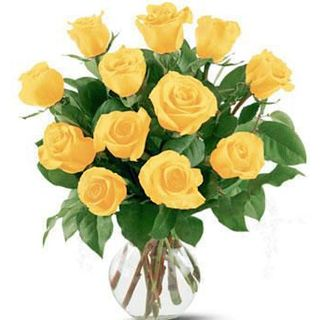 20 min
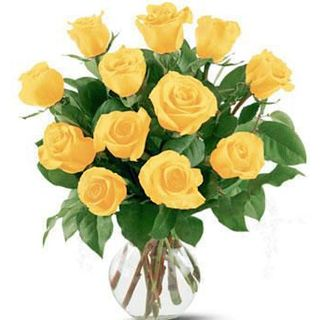 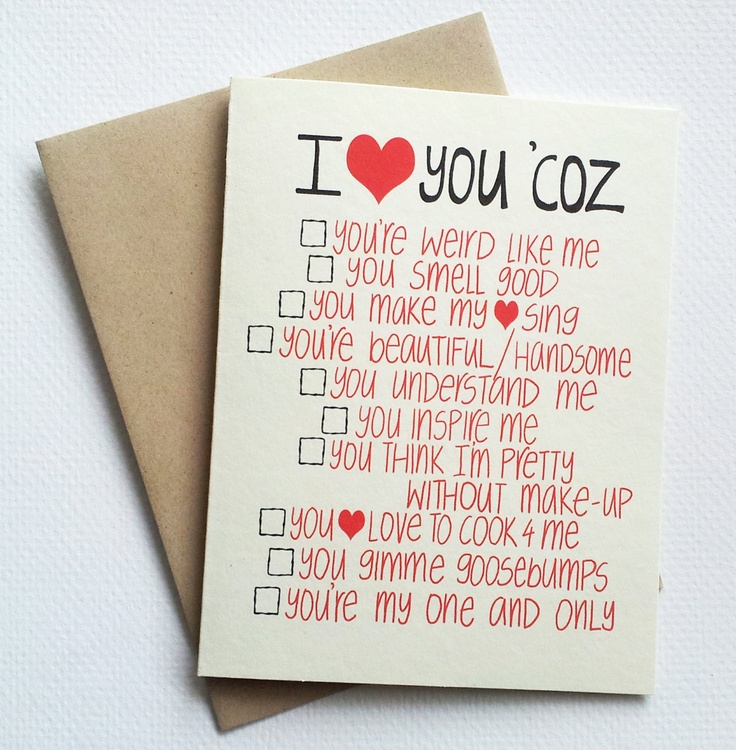 0.8
0.4
15 min
0.5
Can we Get Better?
0.5(1+0.5+0) + 0.5(0+0.5+0.8) =1.4
0.5+0.5+0.4 =1.4
5
[Speaker Notes: QUESTION is coming!]
Adaptivity gap
0.5
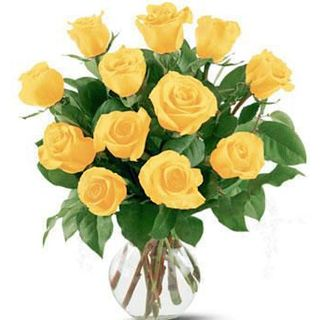 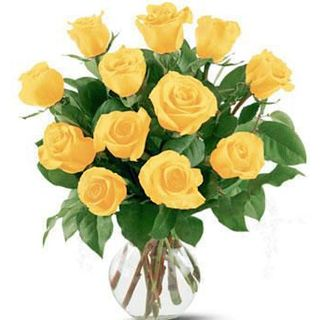 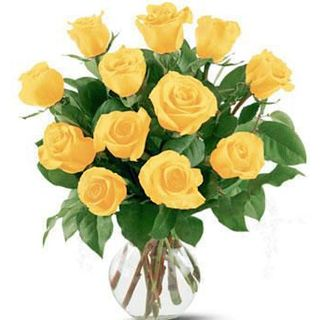 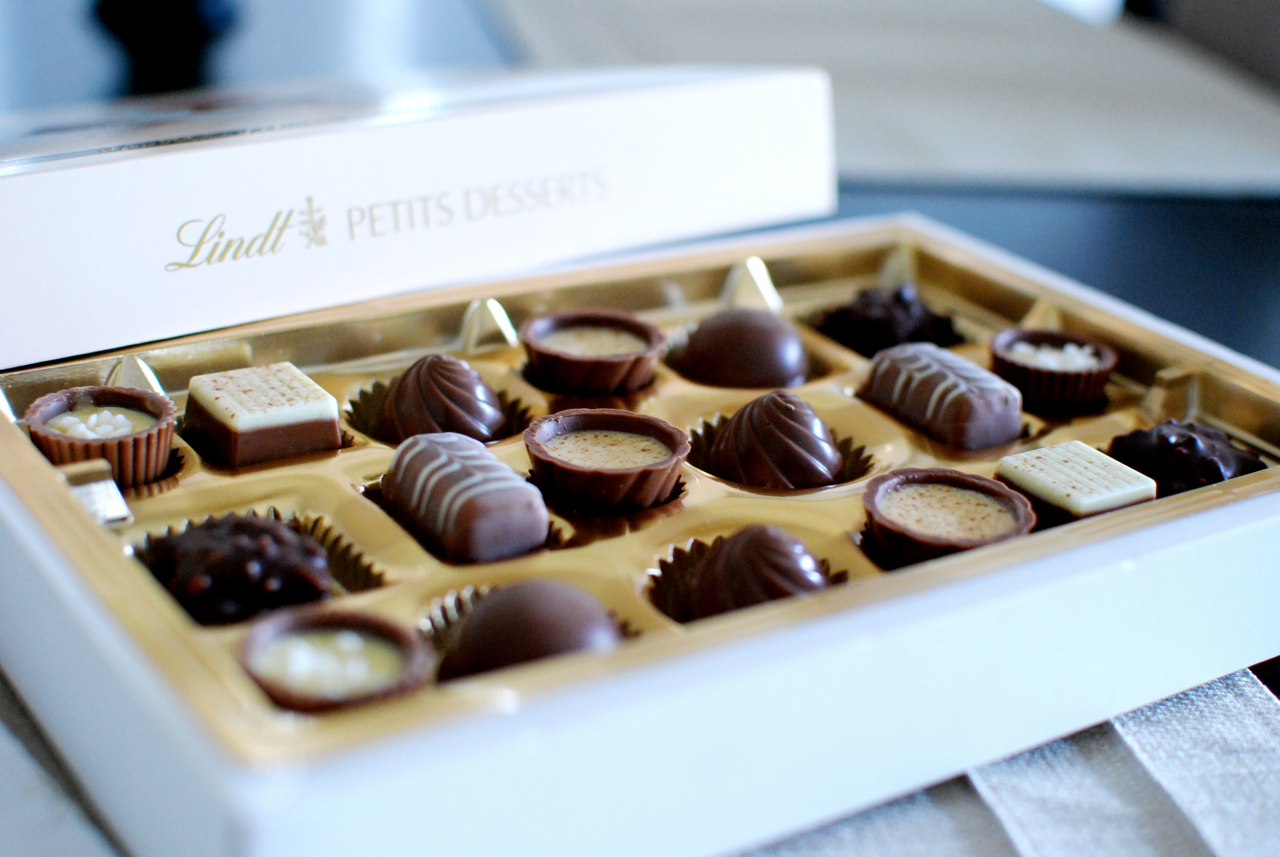 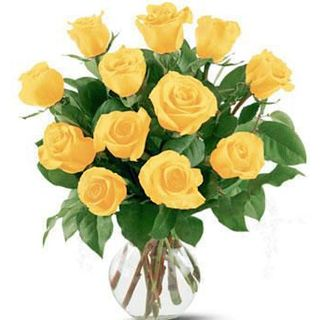 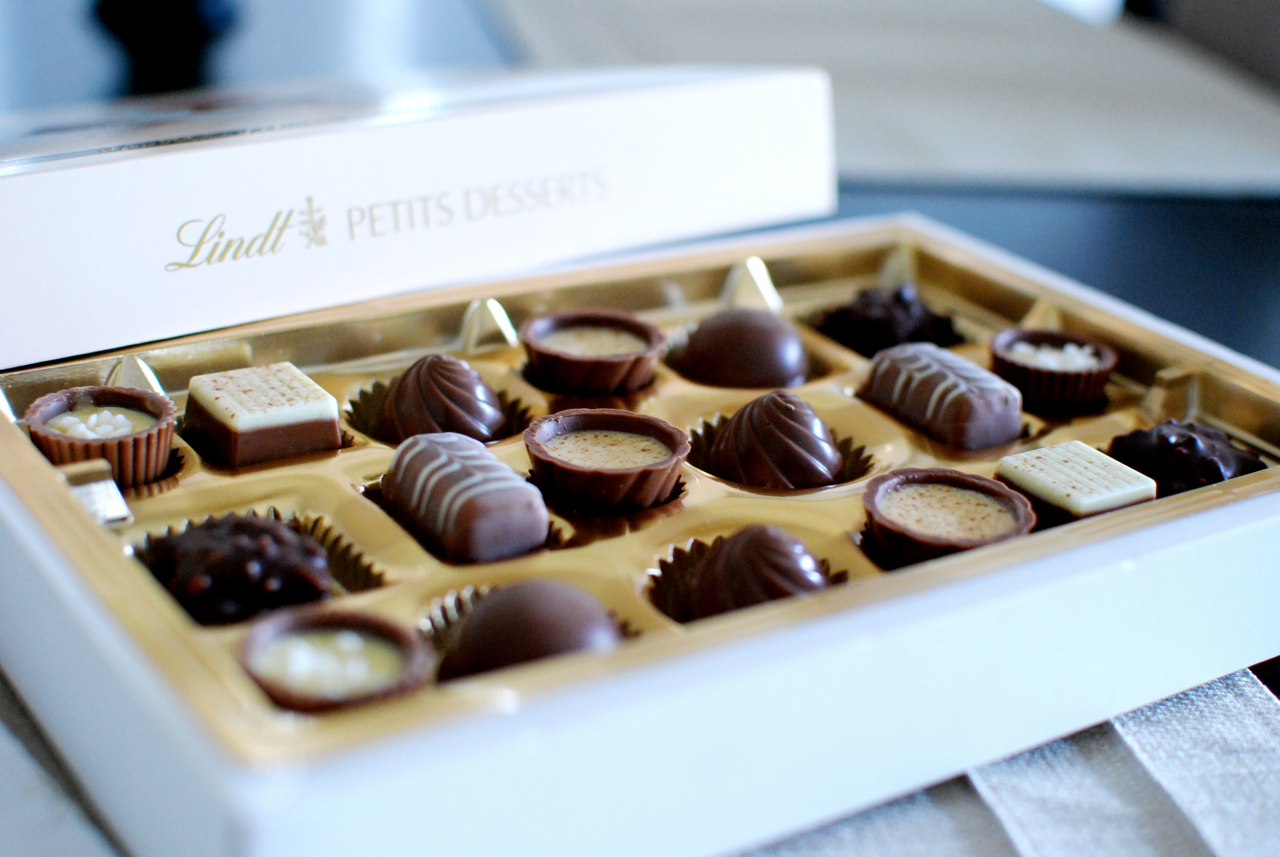 0.5
0.5
0.25
0.5
0.25
6
best adaptive strategy
Decision Tree
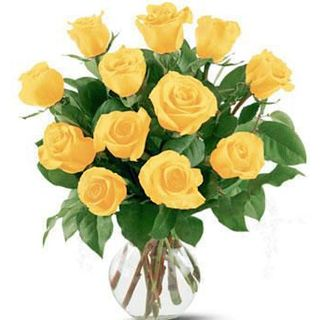 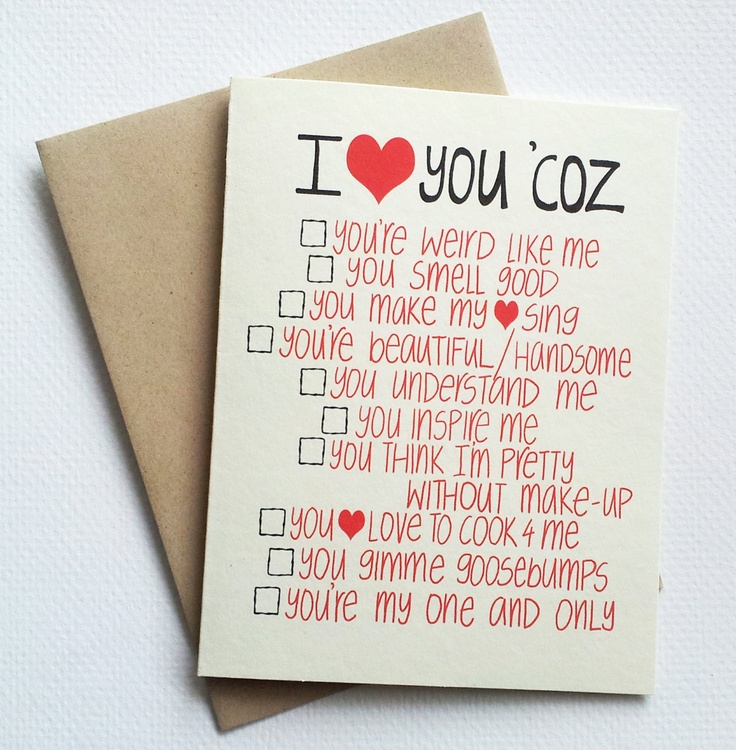 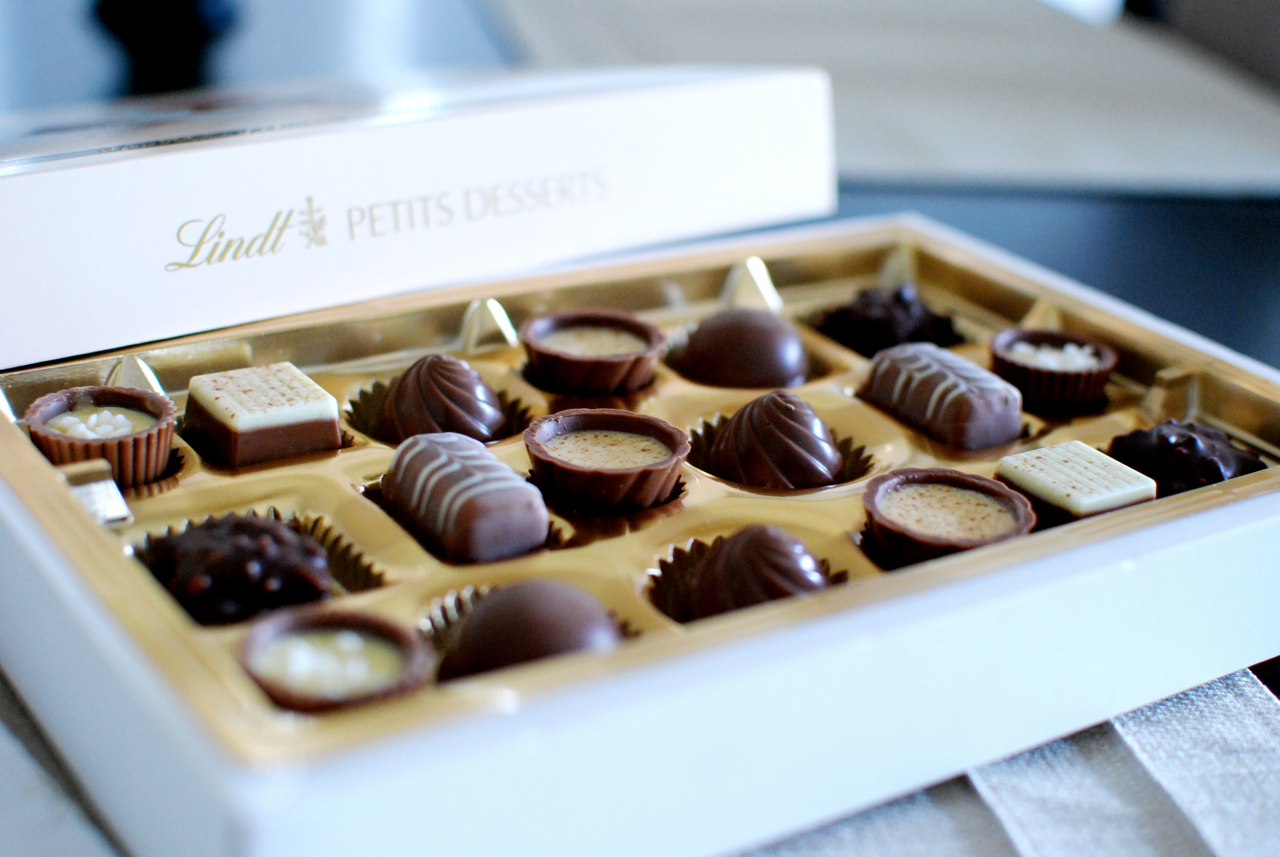 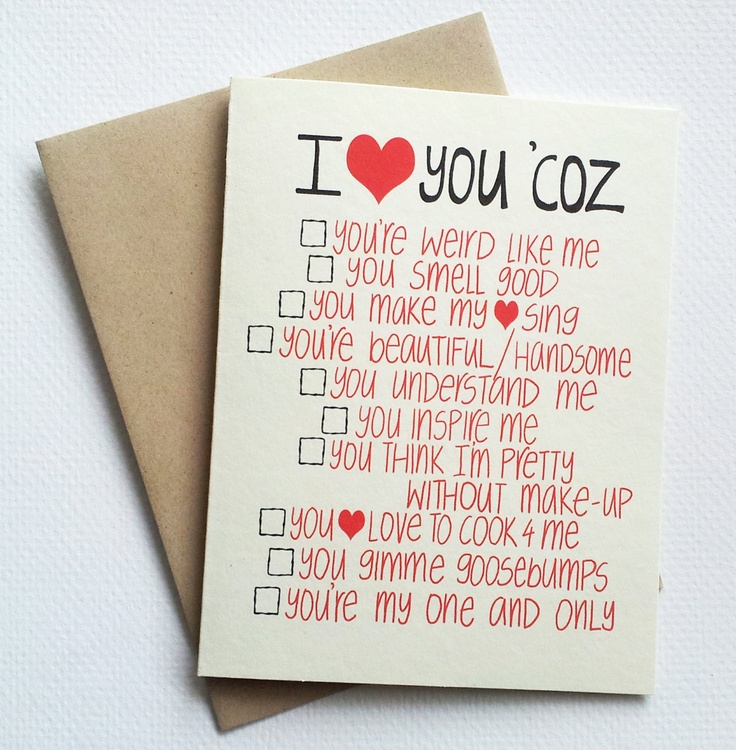 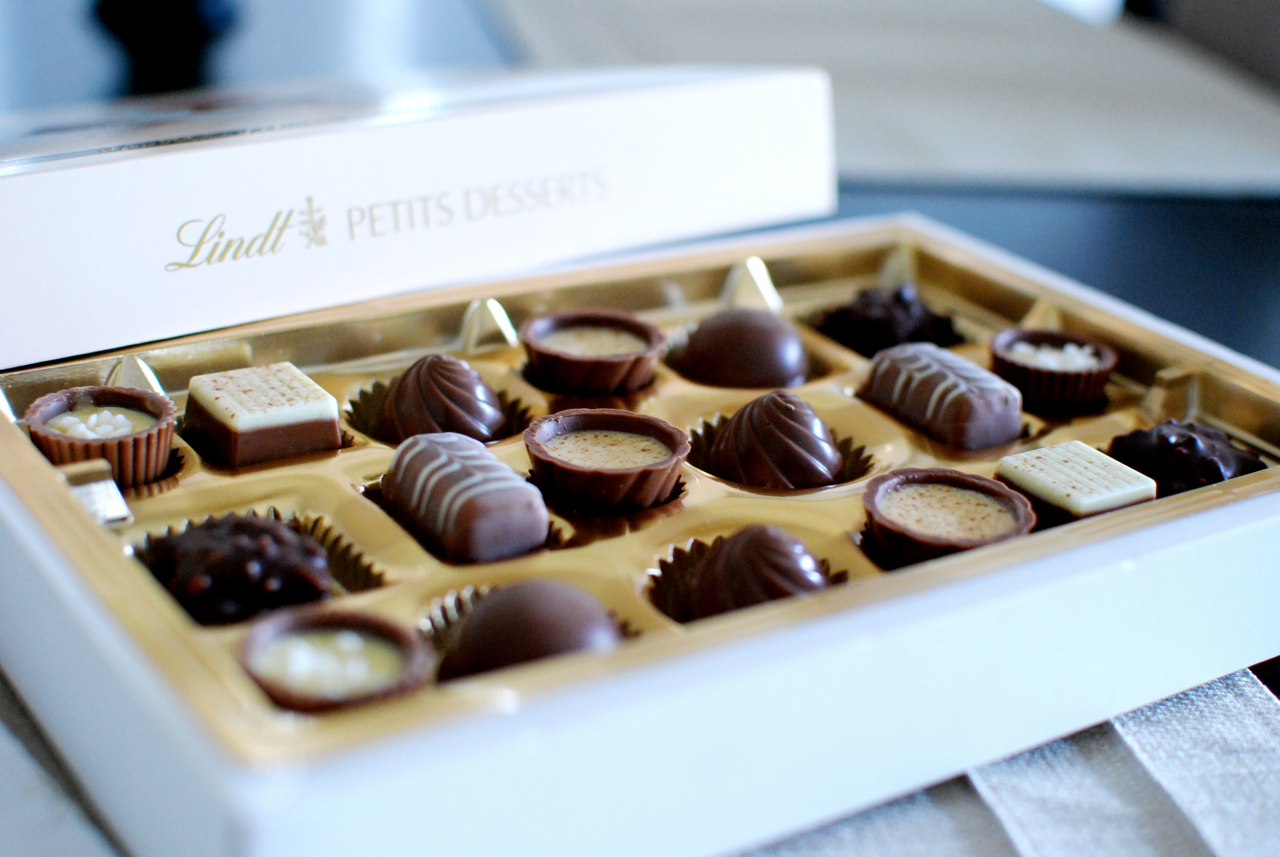 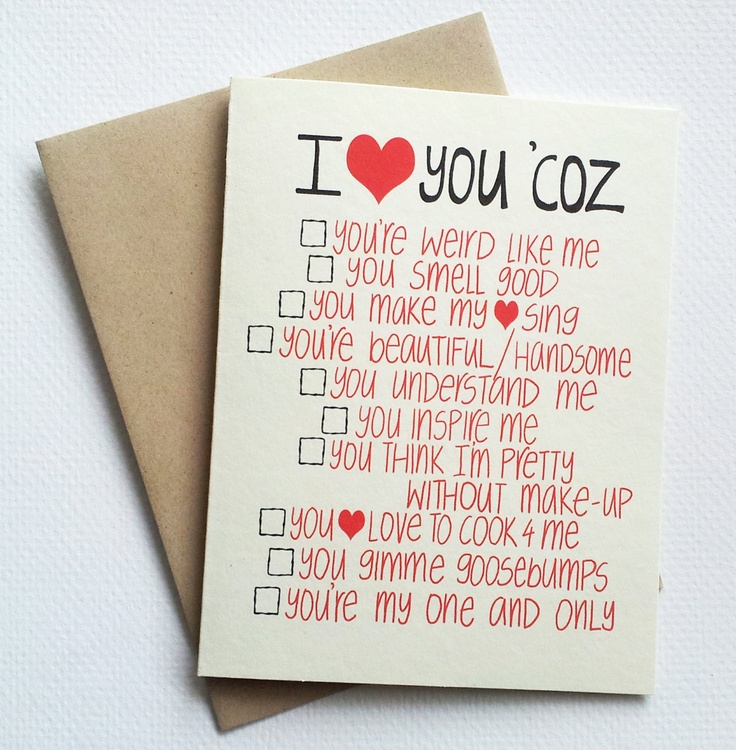 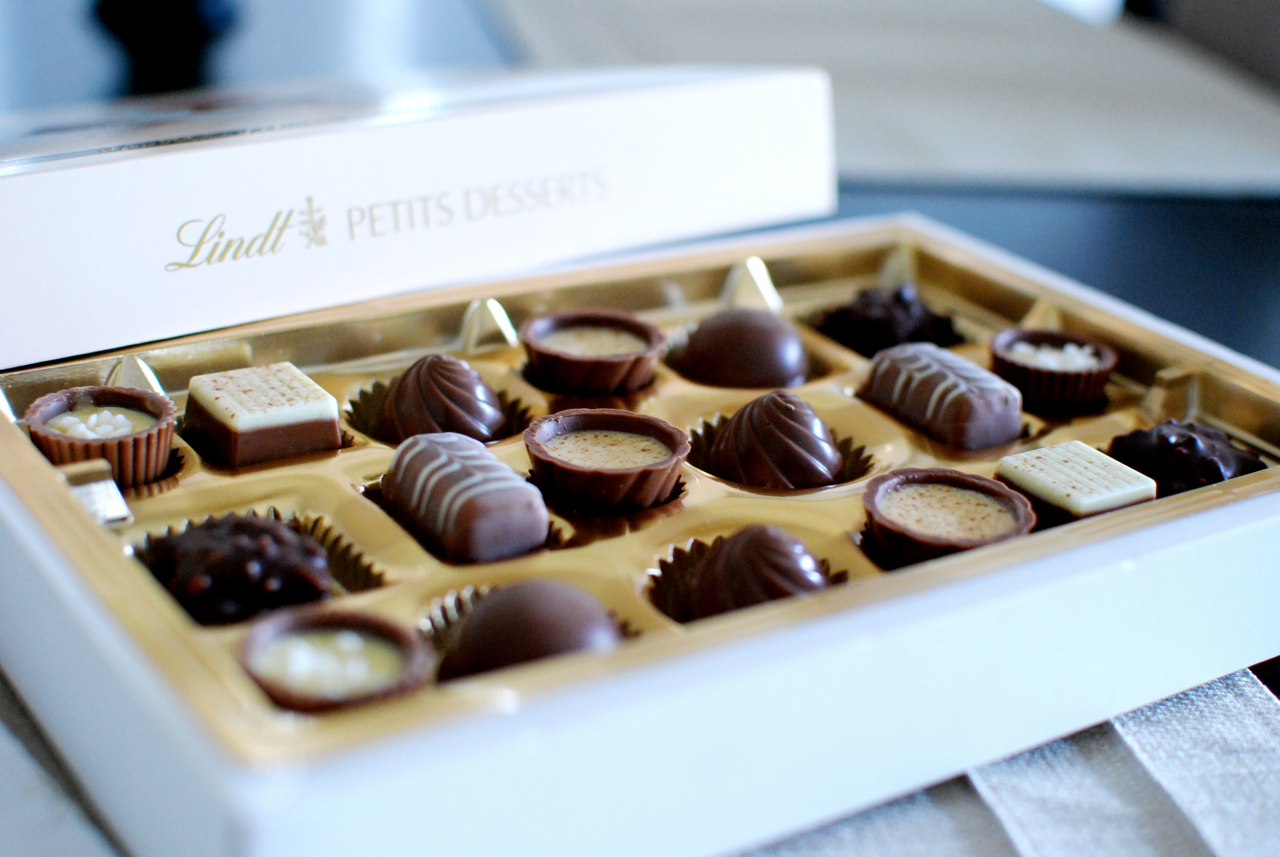 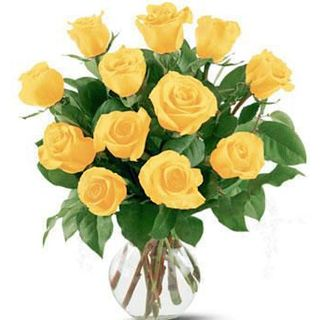 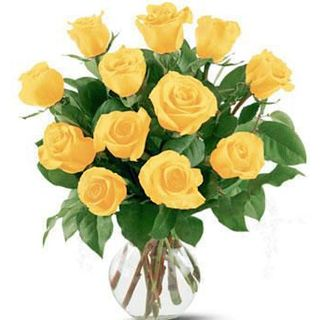 Every Root-Leaf Path at most 1 Hour
Can be Exponential Sized
7
OUTLINE
Stochastic Probing

Adaptivity GAP

Why Care About Adaptivity GAP?

Proof of Small Adaptivity GAP

Conclusions
8
Why Care about Adaptivity gap?
BEST ADAPTIVE
Goal: Bound Ratio
Adaptivity GAP
ALGORITHM
BEST NON-ADAPTIVE
9
Why Care about Adaptivity gap?
ADAP
Focus on Non-Adaptive Paths

Easier to Represent
No exponential sized tree

Easier to Find
Smaller search space

Easier to Bound
GAP
NON-ADAP
ALGO
10
results
ADAP
Theorem 1: Adaptivity Gap for
Constraints = Orienteering
Function = Number of Distinct Items
is at most 3.
GAP
NON-ADAP
ALGO
Theorem 2: Adaptivity Gap for
Constraints = Downward-Closed
Function = Non-Negative Submodular
is a constant.
Examples
Weighted items
Knapsack constraints
11
A Non-Adaptive algorithm
Chekuri and Pal – FOCS’05
ADAP
GAP
NON-ADAP
ALGO
12
Prior work
Assumes Simple Constraints (e.g., any k items)
Bound ADAP using LP
Compare ALGO to LP

[GN-IPCO’13], [DGV-FOCS’04],[ANS-WINE’08], [ASW-STACS’14]


We Want General Constraints (e.g., Orienteering)
Can we bound ADAP using LP?	
     Not Always!
LP
ADAP
ALGO
NON-ADAP
13
OUTLINE
Stochastic Probing

Adaptivity GAP

Why Care About Adaptivity GAP?

Proof of Small Adaptivity GAP

Conclusions
14
TWO IDEAS
ADAP
Theorem 1: Adaptivity Gap for
Constraints = Orienteering
Function = Number of Distinct Items
is at most 3.
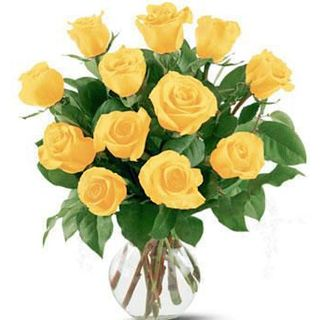 GAP
NON-ADAP
ALGO
0.3
0.7
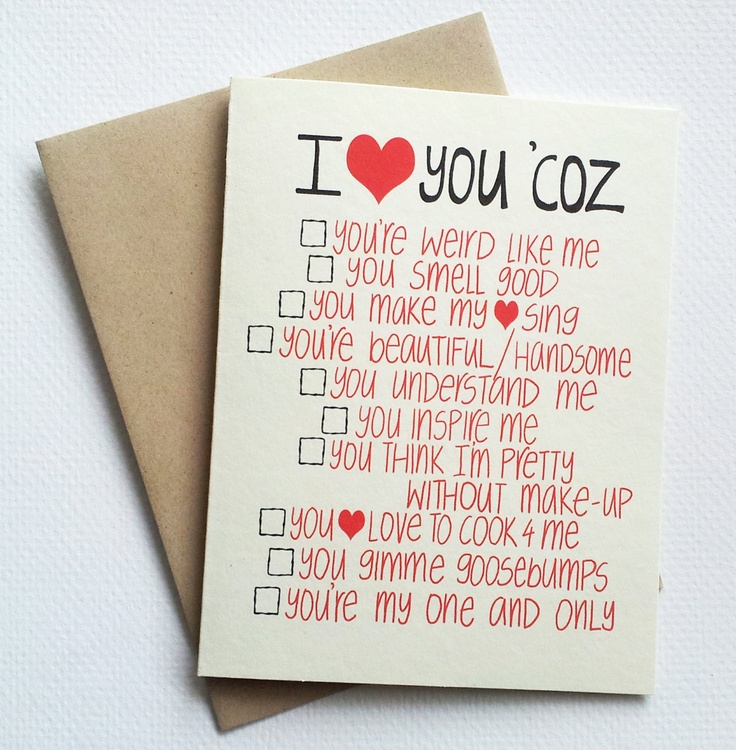 YES
NO
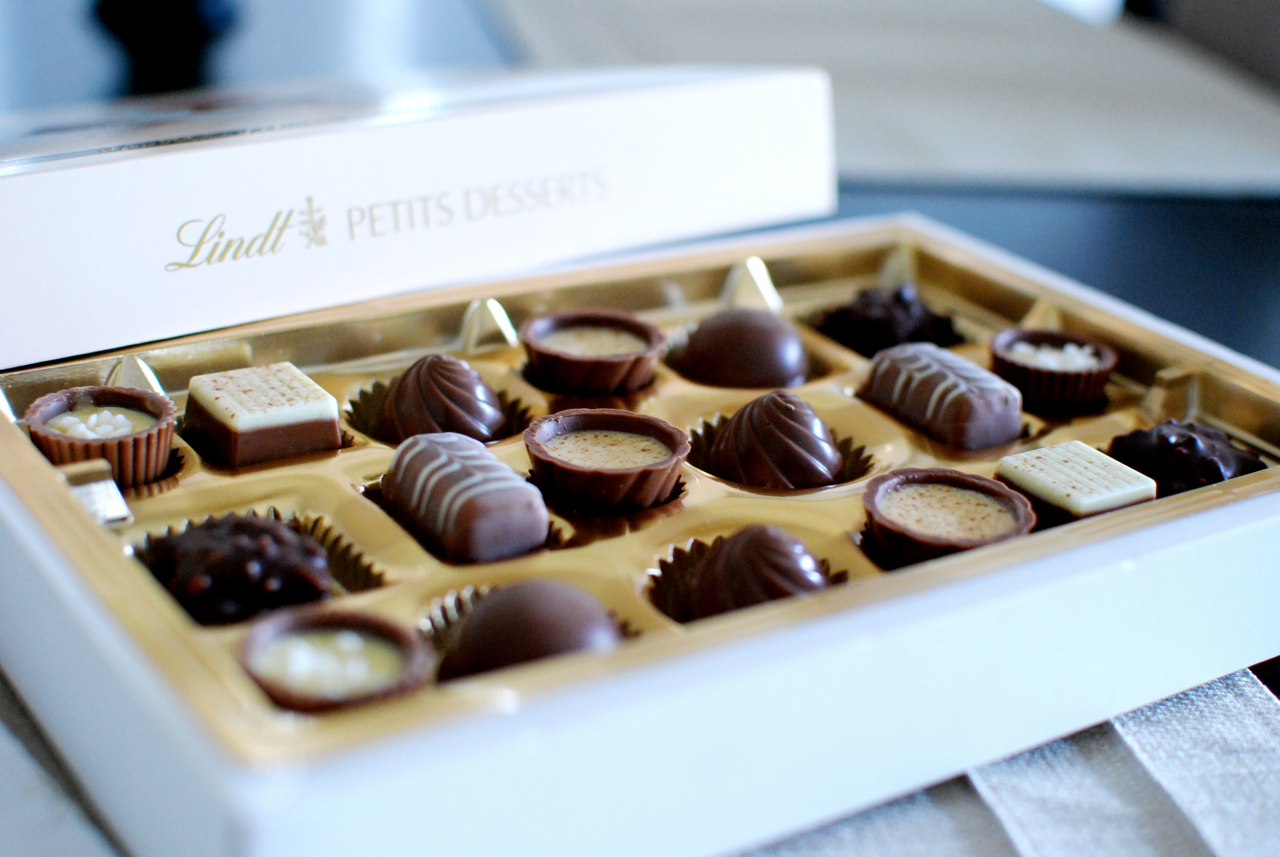 0.5
0.5
1.  Random Root-Leaf Path Good
Only show existence

2.  Stem-By-Stem Induction
Stem Lemma
0.8
0.2
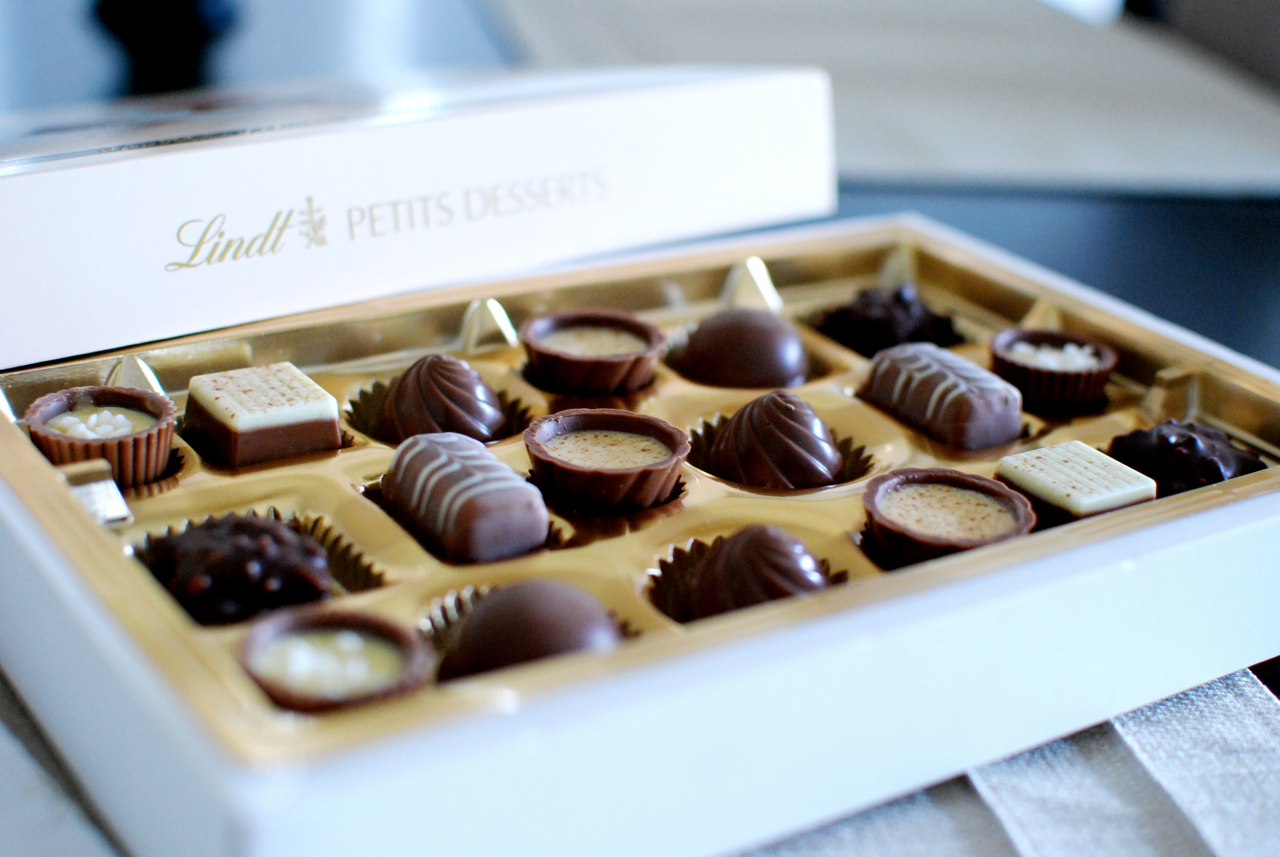 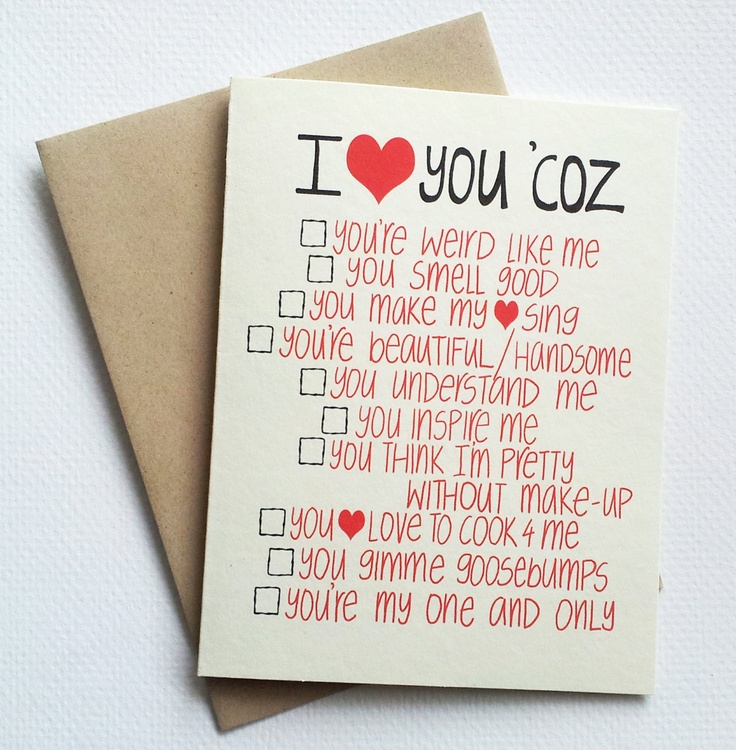 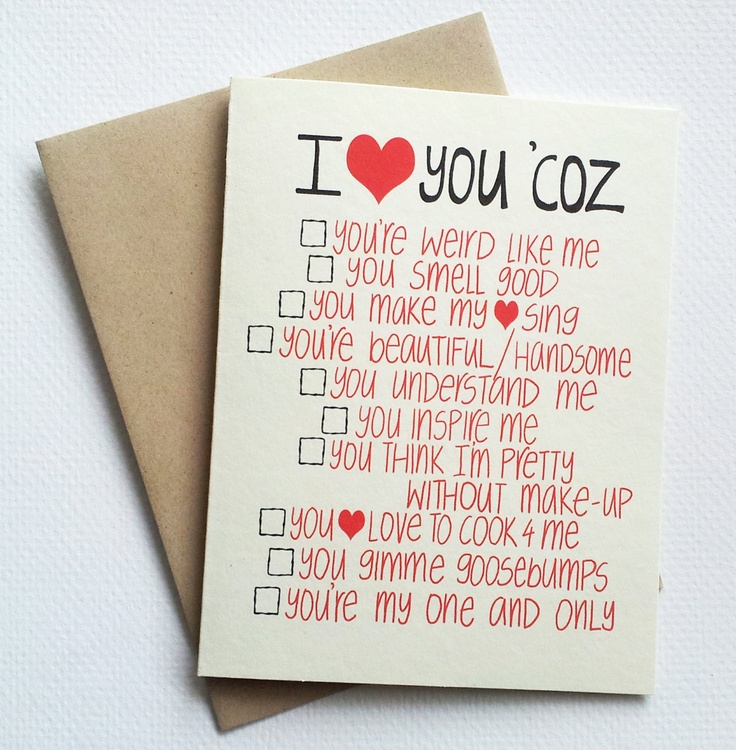 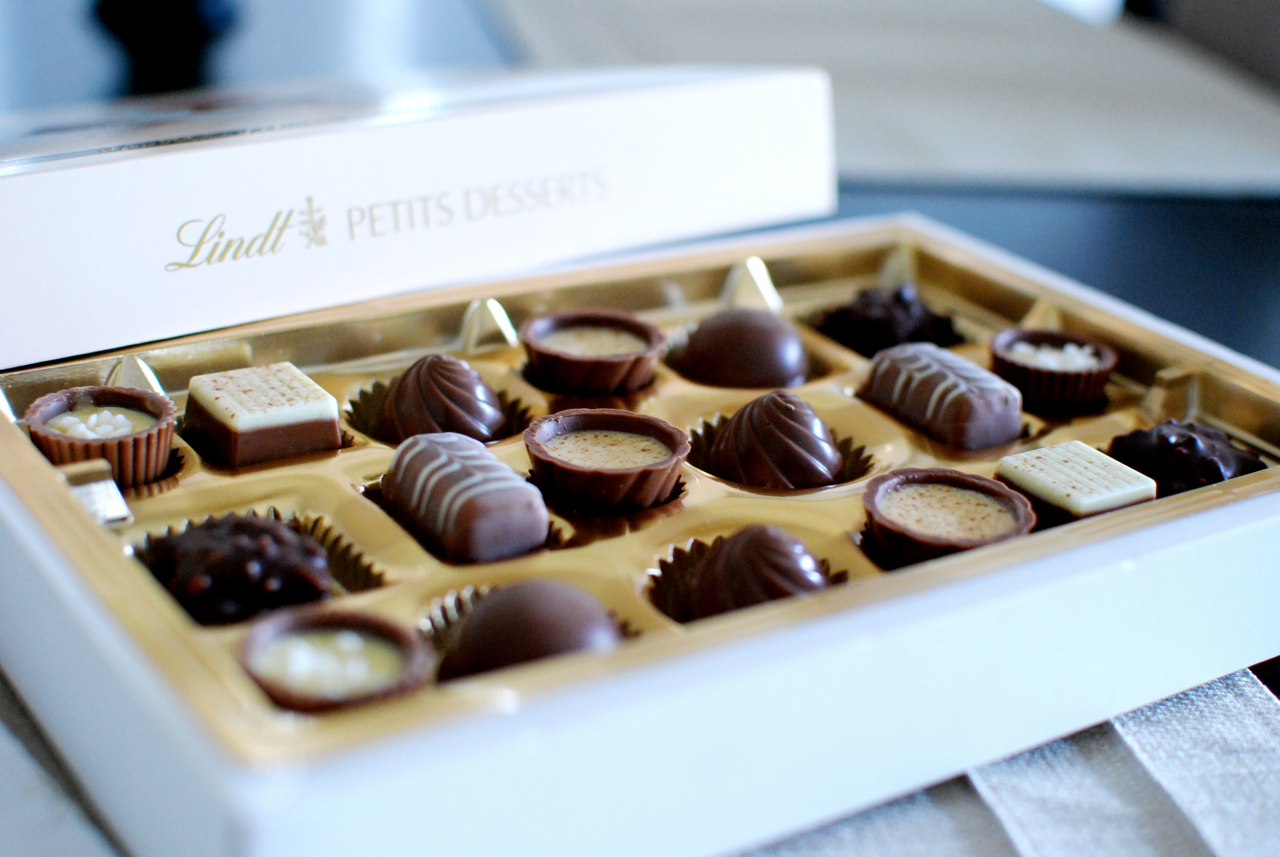 0.3
0.7
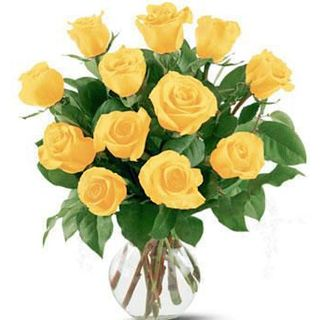 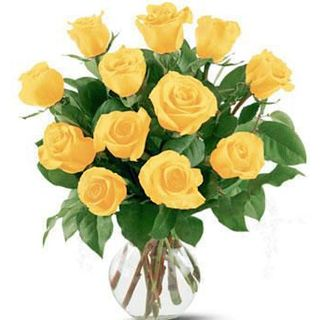 15
Random root-leaf path
0.3
0.7
YES
NO
0.5
0.5
0.8
0.2
0.3
0.7
16
[Speaker Notes: Like Going TWICE]
Stem-by-stem induction
YES
NO
0.3
0.7
0.3
0.7
0.8
0.2
0.5
0.5
0.5
0.5
i
0.2
0.3
0.8
0.7
0.2
0.8
17
Stem lemma
NO
YES
18
[Speaker Notes: Note LHS is not ONE here]
OUTLINE
Stochastic Probing

Adaptivity GAP

Why Care About Adaptivity GAP?

Proof of Small Adaptivity GAP

Conclusions
19
extensions
Theorem 4: Adaptivity Gap for
Constraints = Downward-Closed
Function = Non-Negative Monotone Submodular
is at most 3.
Theorem 2: Adaptivity Gap for
Constraints = Downward-Closed
Function = Non-Negative Non-Monotone Submodular
is a constant.
20
Proof idea
Random Root-Leaf Path
Show Existence


Stem-By-Stem Induction
Generalized Stem Lemma
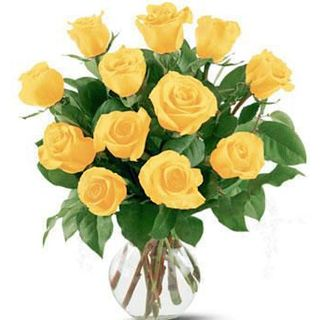 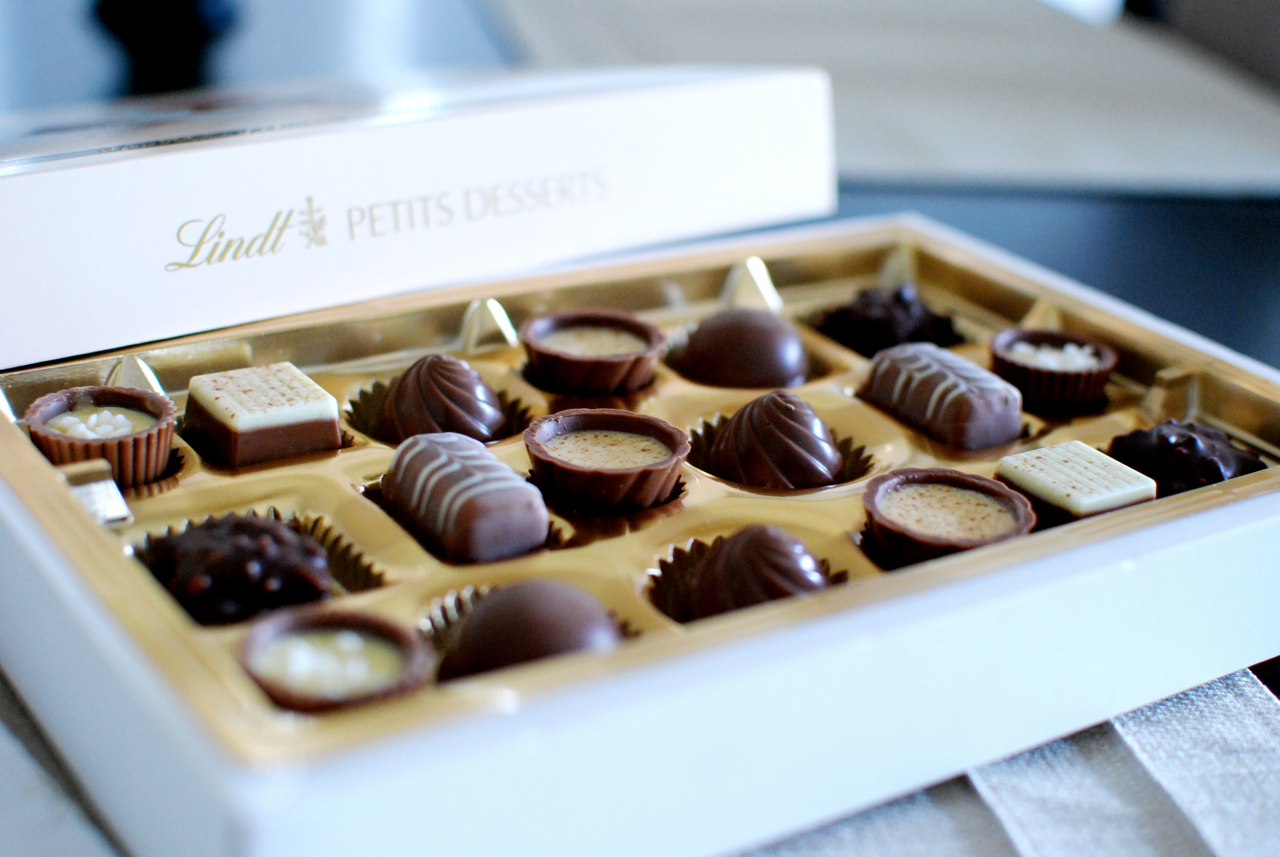 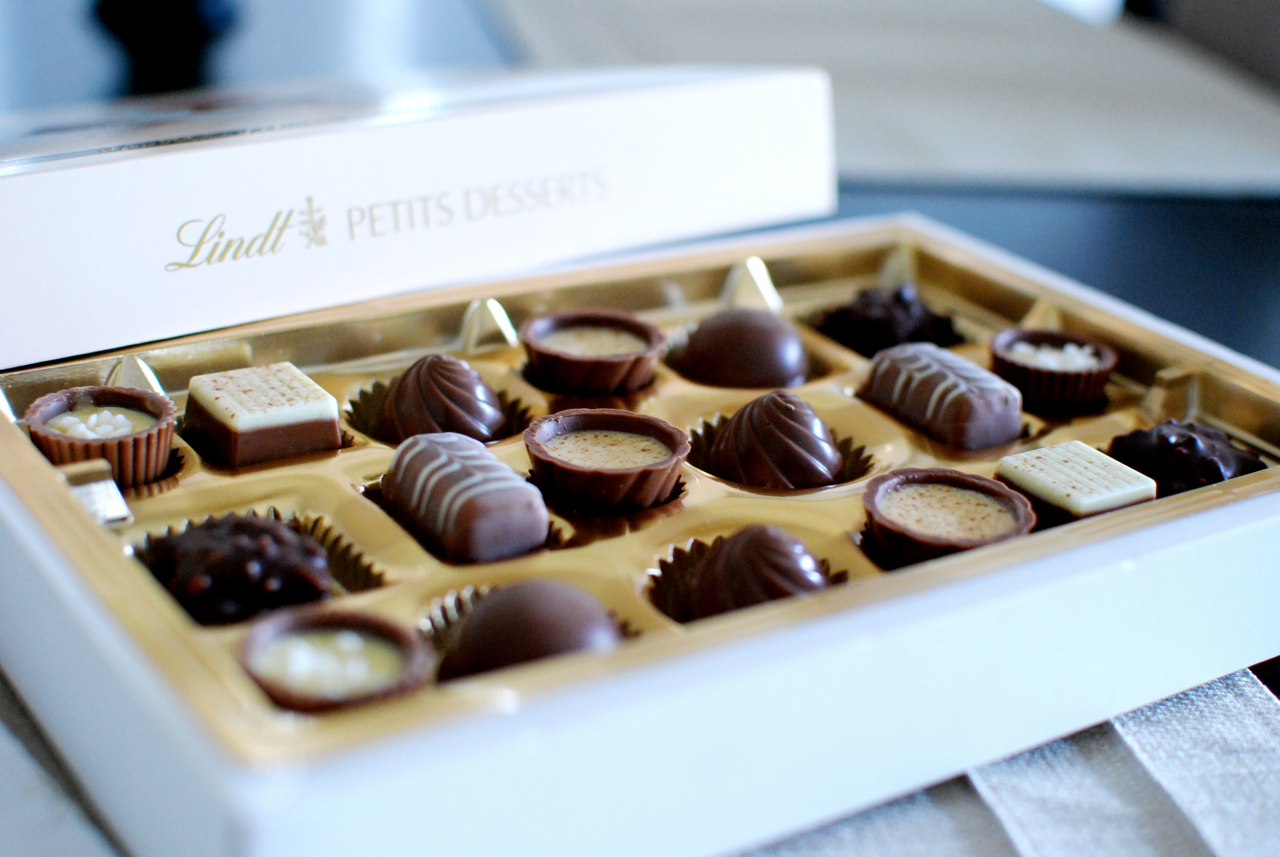 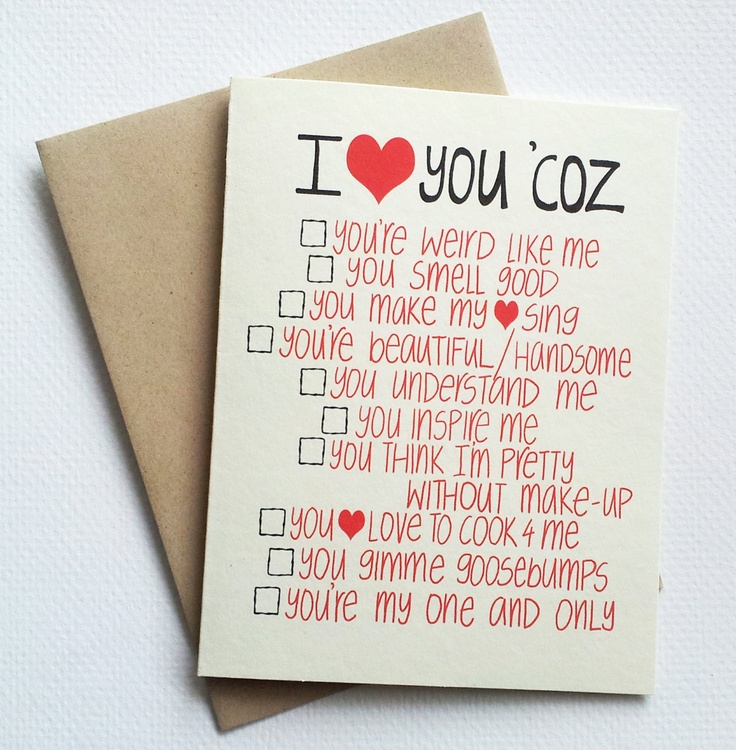 21
Connected Dominating Set
Stochastic Version
      Given :
Graph G=(V,E)
Budget k (e.g. k=2)
Edge activation probabilities
Constraints = Connected set of k nodes
Function = number of dominated nodes. 

Goal : Maximize function

Non-Stochastic Version by Khuller et al. SODA’14
0.3
0.3
0.4
0.4
0.8
0.8
0.9
0.9
0.5
0.5
0.1
0.1
0.3
0.3
0.7
0.7
0.9
0.9
0.2
0.2
22
summary
ADAP
GAP
NON-ADAP
ALGO
Questions?
23
references
A. Gupta, V. Nagarajan, and S. Singla. `Algorithms and Adaptivity Gaps for Stochastic Probing’. SODA’16.
A. Blum, S. Chawla, D. Karger, T. Lane, A. Meyerson, M. Minkoff. `Approximation Algorithms for Orienteering and Discounted-Reward TSP’. FOCS’03.
C. Chekuri and M. Pal. `A Recursive Greedy Algorithm for Walks in Directed Graphs’. FOCS’05.
A. Gupta and V. Nagarajan. `A Stochastic Probing Problem with Applications’. IPCO’13.
B.C. Dean, M.X. Goemans, and J. Vondrak. `Approxmiating the Stochastic Knapsack Problem: The Benefit of Adaptivity’. FOCS’04.
A. Asadpour, H. Nazerzadeh, and A. Saberi. `Maximizing Stochastic Monotone Submodular Functions’. WINE’08.
M. Adamczyk, M. Sviridenko, and J. Ward. `Submodular Stochastic Probing on Matroids’. STACS’14.
S. Khuller, M. Purohit, and K.K. Sarpatwar. `Analyzing the optimal neighborhood: algorithms for budgeted and partial connected dominating set problems’. SODA’14.
Emma Watson’s picture taken from Wikipedia.
24